1
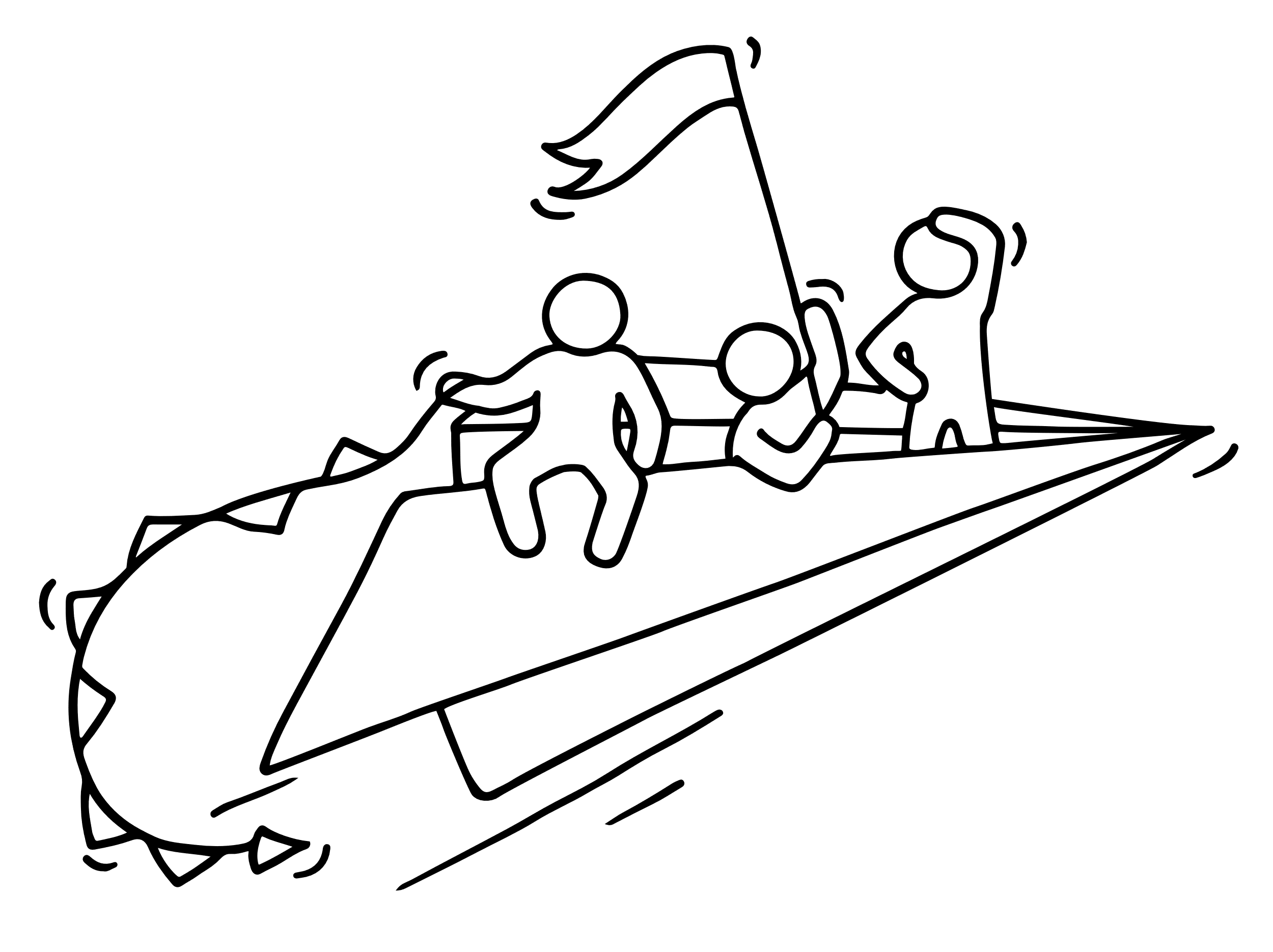 Change Story Template
2
Wozu verändern?
In dieses Template könnt ihr die jeweiligen Kernaussagen eurer Change Story einfüllen.
1
3
Wohin verändern?
2
4
Was verändern?
3
5
Welche Auswirkung?
4
6
Wie verändern?
5
7
Welche Erwartungen?
6
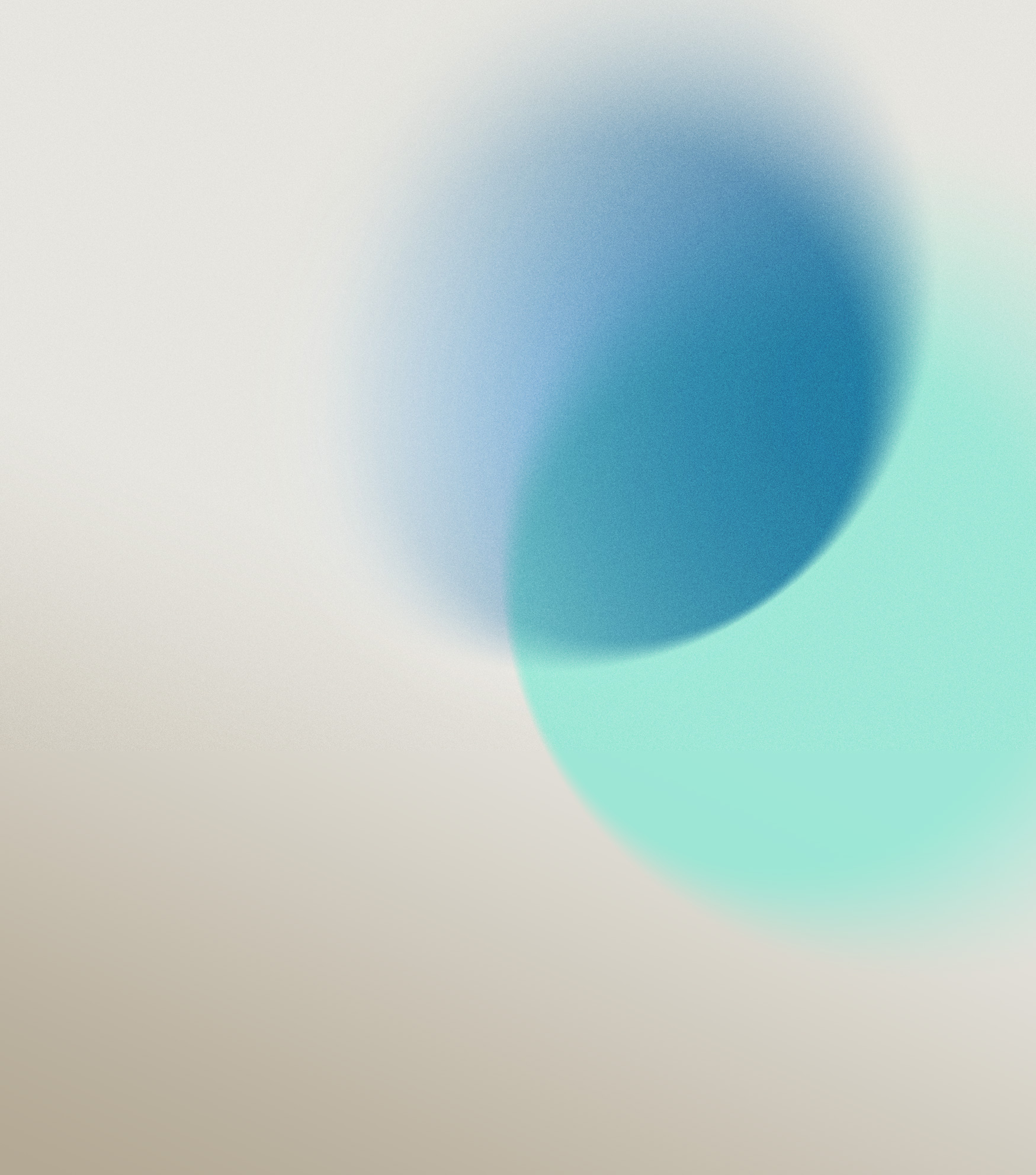 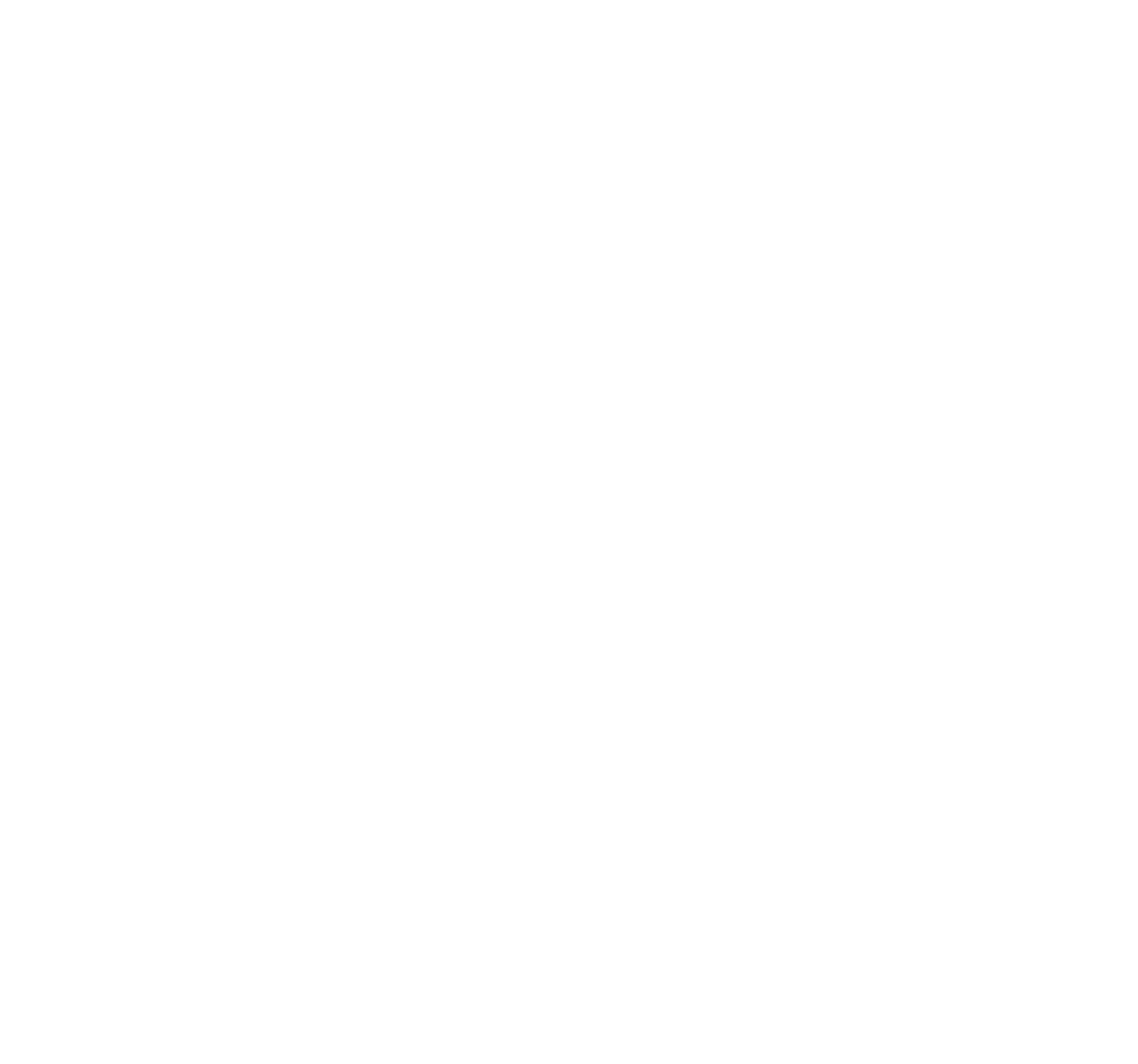 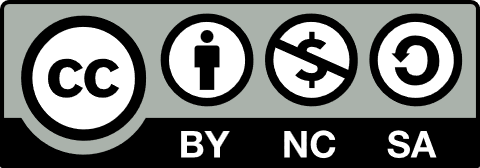 Werkzeuge für den Wandel © 2023 by Digital Zug, Amt für Informatik und Organisation, Kanton Zug, Schweiz ist lizenziert unter CC BY-NC-SA 4.0. Um eine Kopie dieser Lizenz anzuzeigen, besuchen Sie http://creativecommons.org/licenses/by-nc-sa/4.0/